Урбанолінгвістичні студії
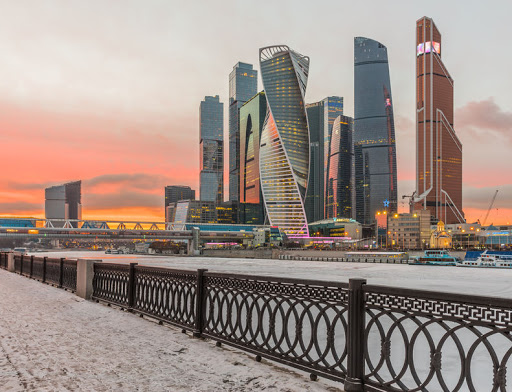 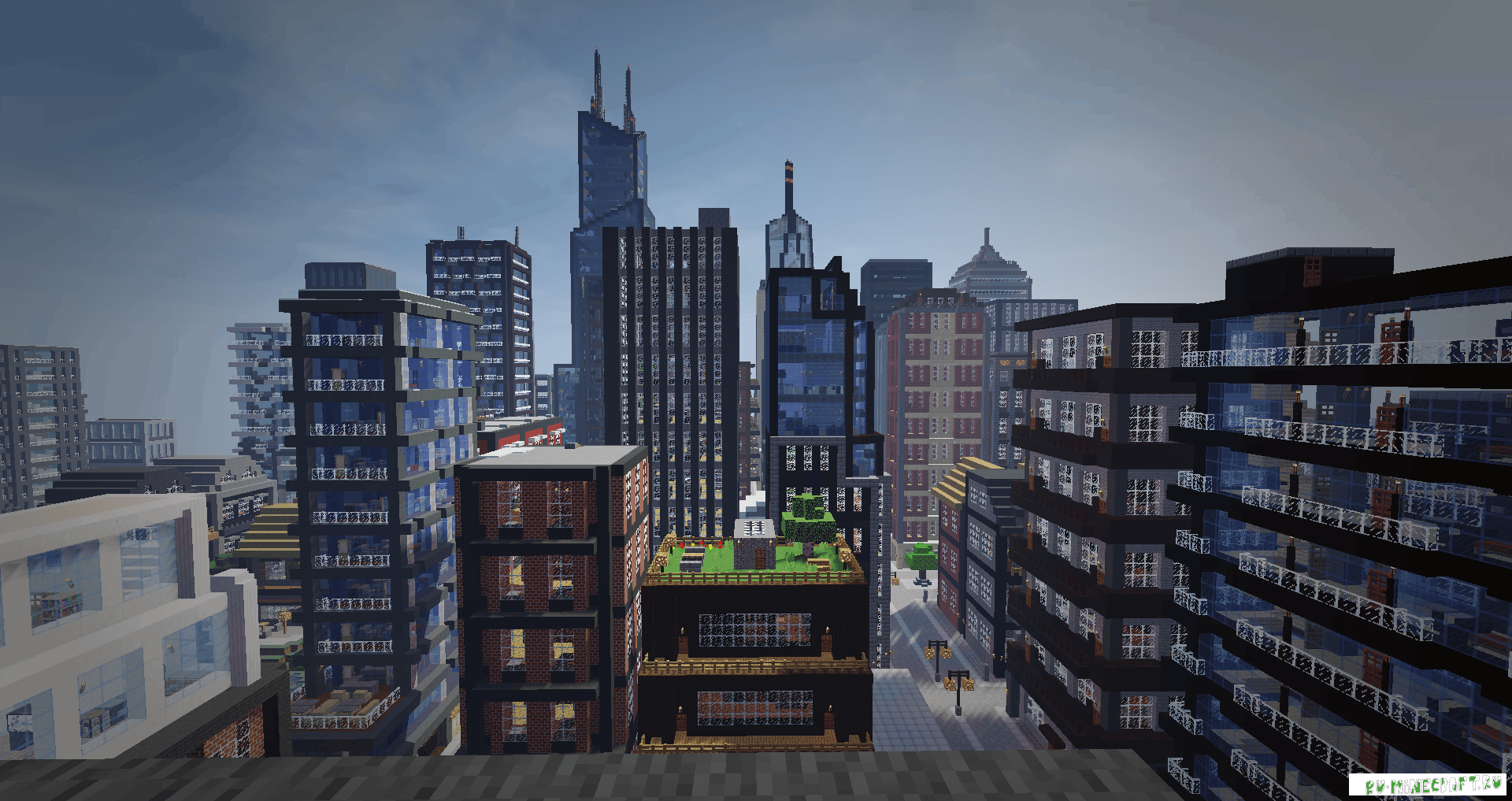 Місто як об’єкт вивчення
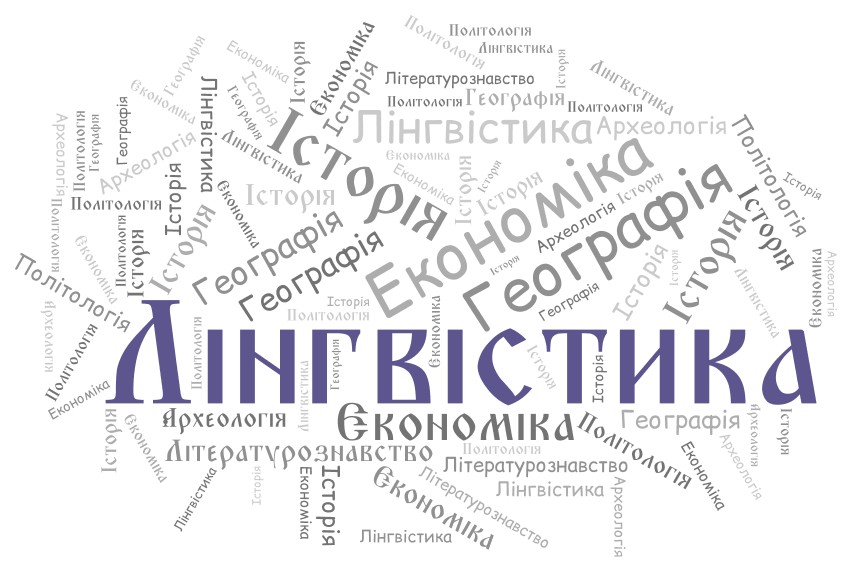 Урбаністика як універсальна багатоаспектна тема багатьох дисциплін.
Урбанолінгвістика – пріоритетний напрям сучасних українських лінгвістичних студій.
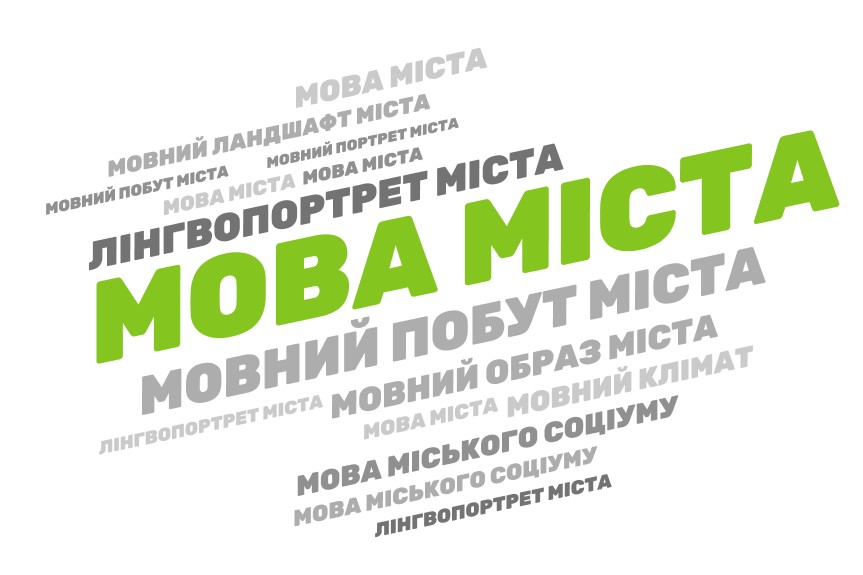 Усні типи текстів
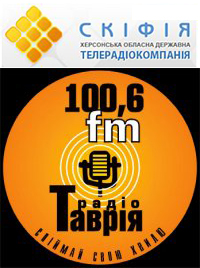 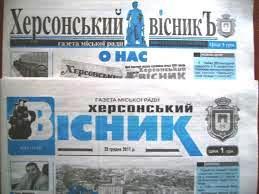 Усне розмовне міське мовлення 
Медіатекст  
Неофіційна антропонімія 
Міська неофіційна мікротопонімія 
Міський фольклор 
Сучасні пісенні тексти
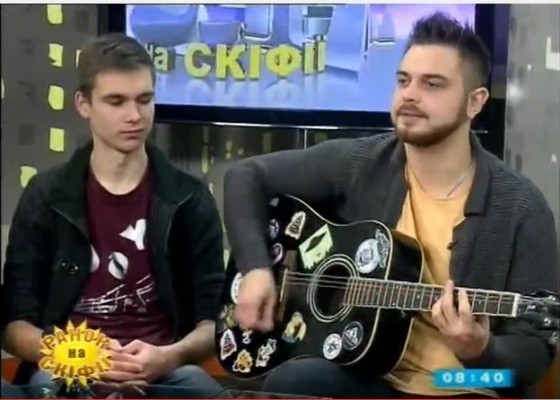 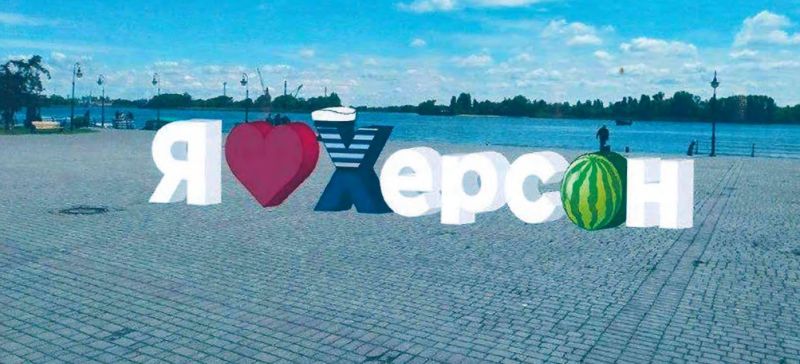 Писемні типи текстів
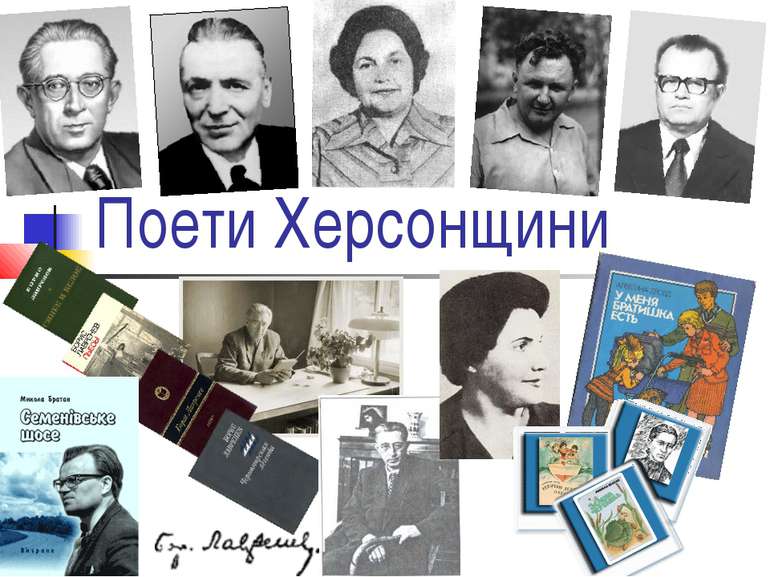 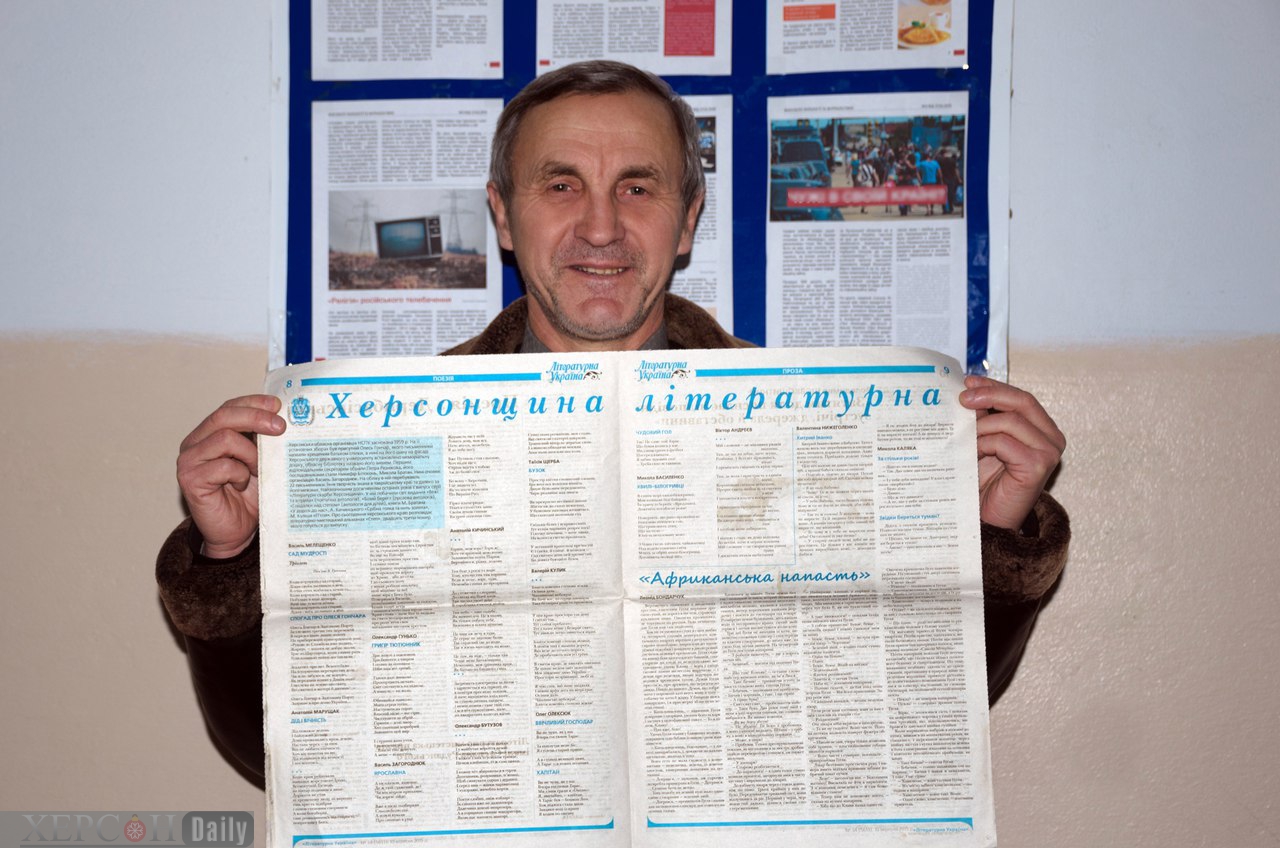 Художні / нехудожні тексти 
твори уродженців міста 
твори про місто (художня літературА, мемуаристика, публіцистика, епістолярій тощо)
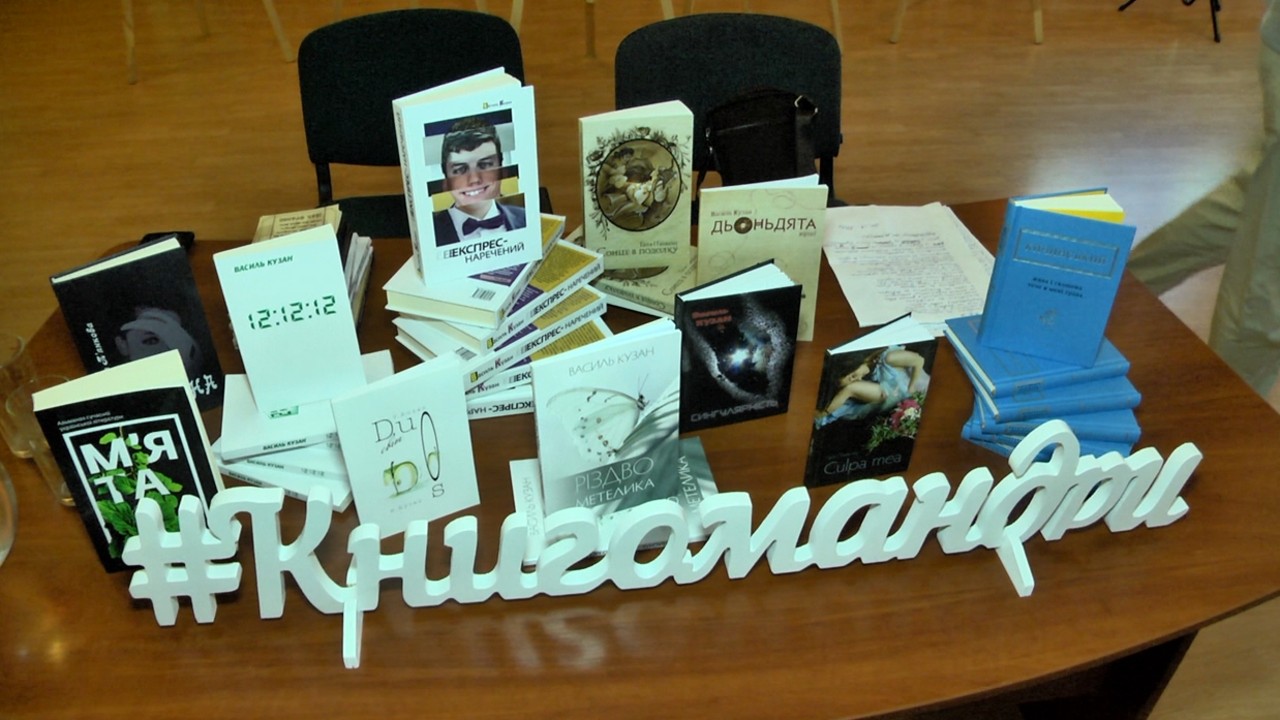 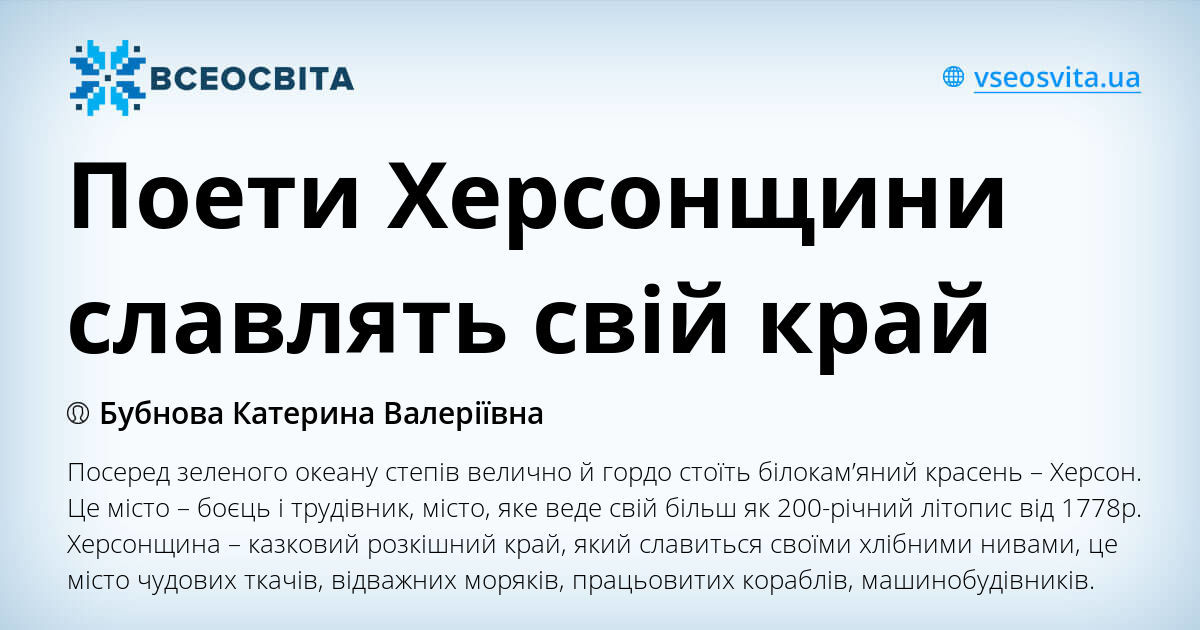 Писемні типи текстів
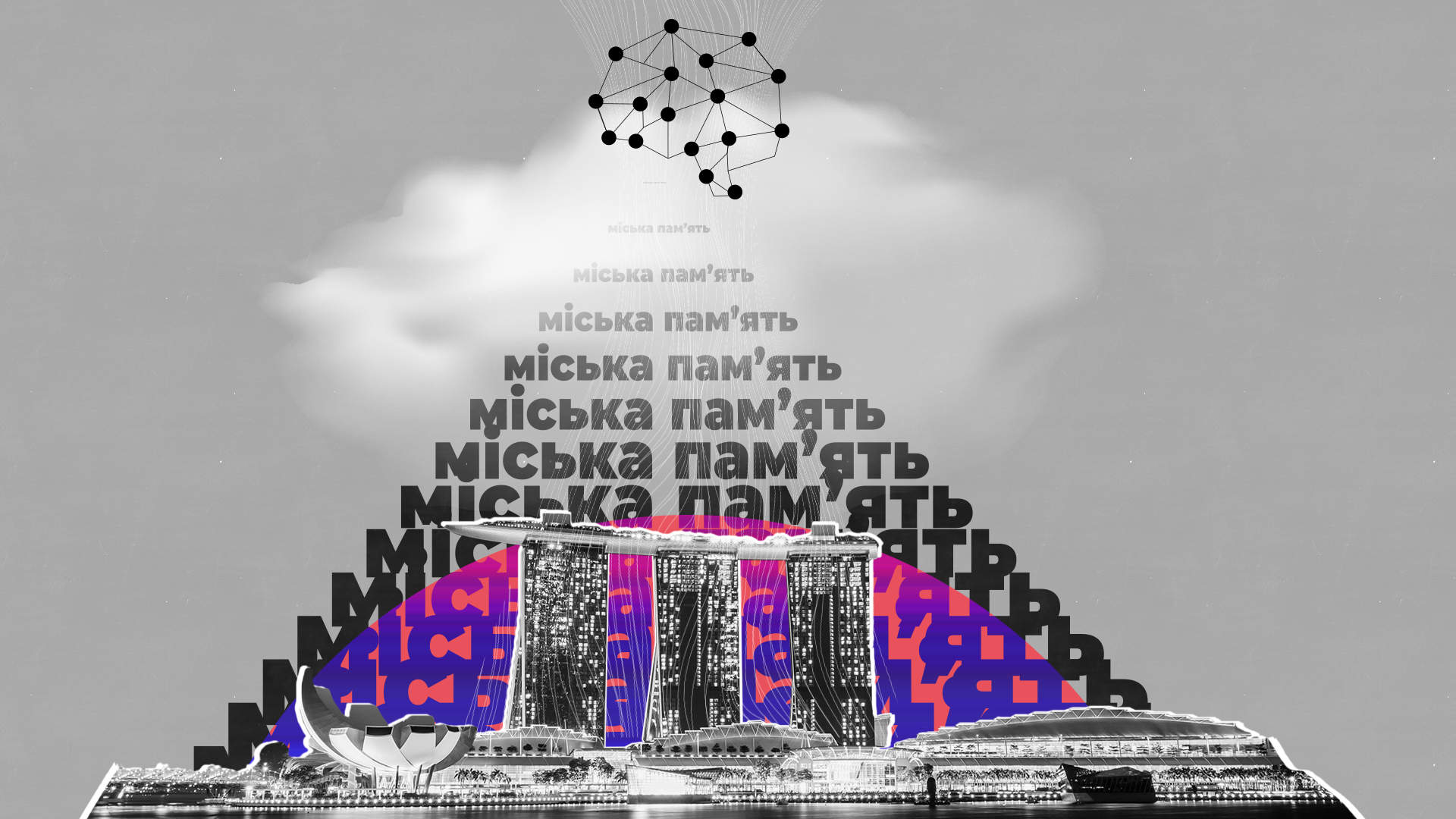 Документальні джерела 
матеріали перепису населення 
статистичні звіти закладів освіти та ЗМІ 
історичні коментарі 
пам’ятки
архівні матеріали
Писемні типи текстів
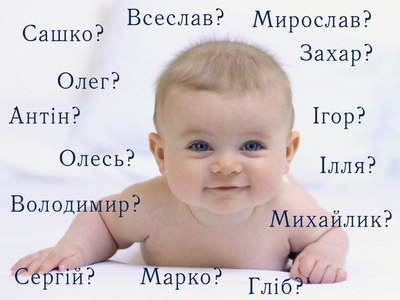 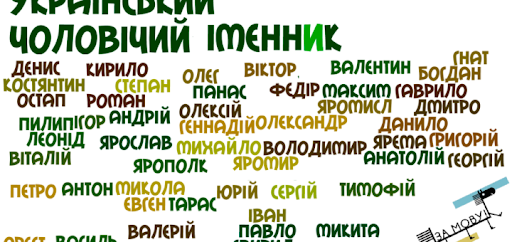 ономастичний простір міста 
офіційна антропонімія 
імена людей 
імена по батькові
прізвища 
прізвиська
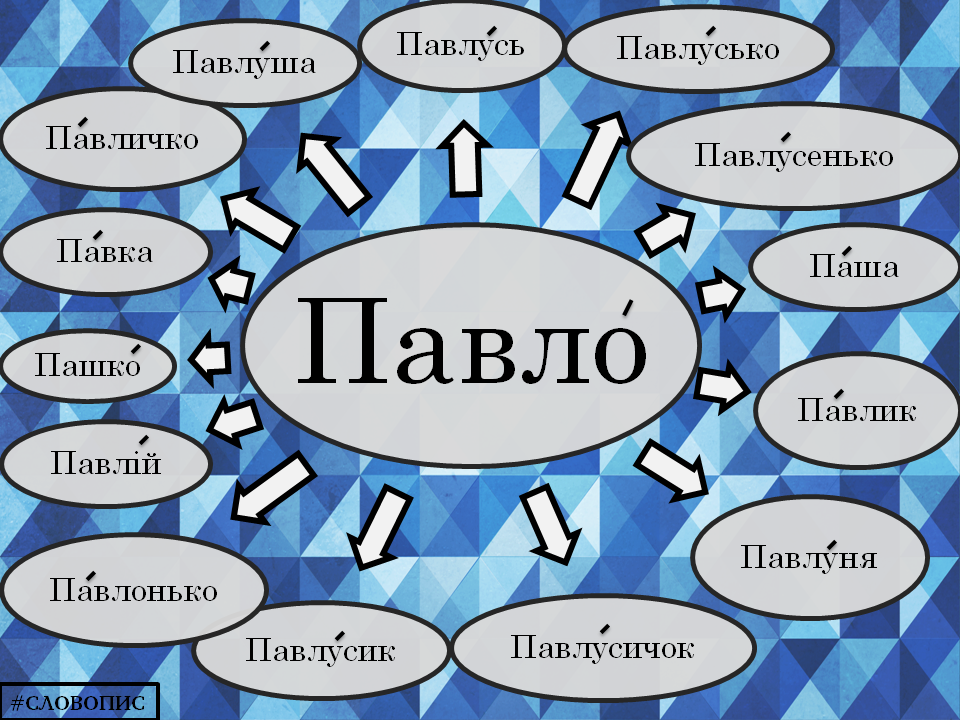 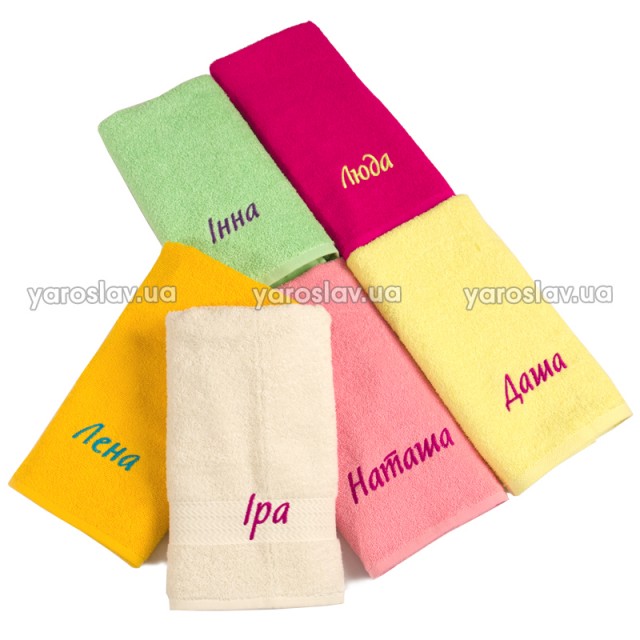 Писемні типи текстів
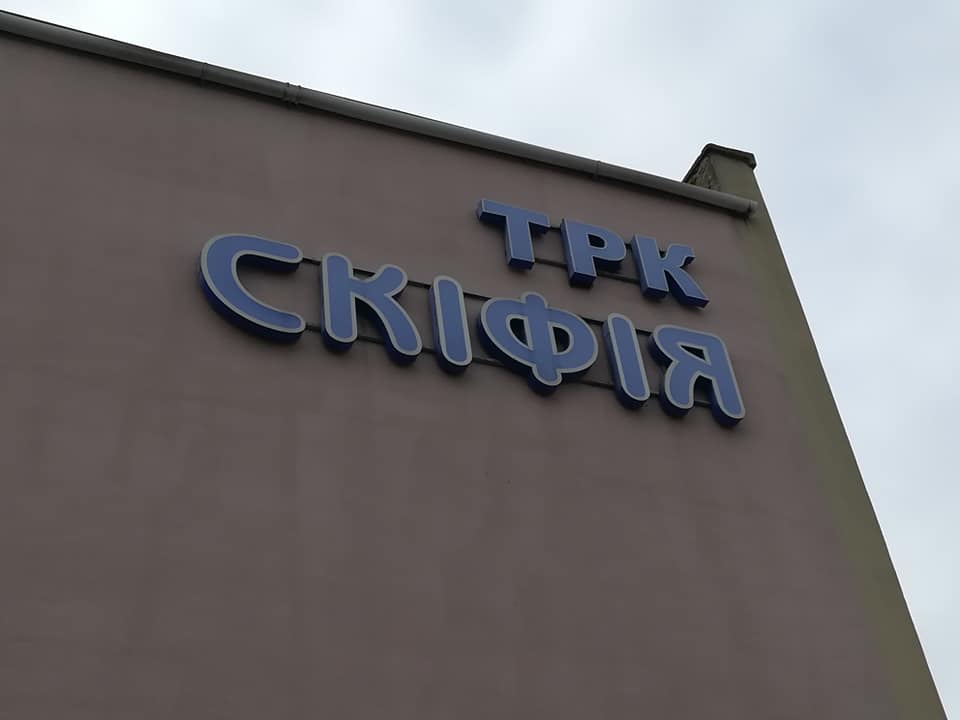 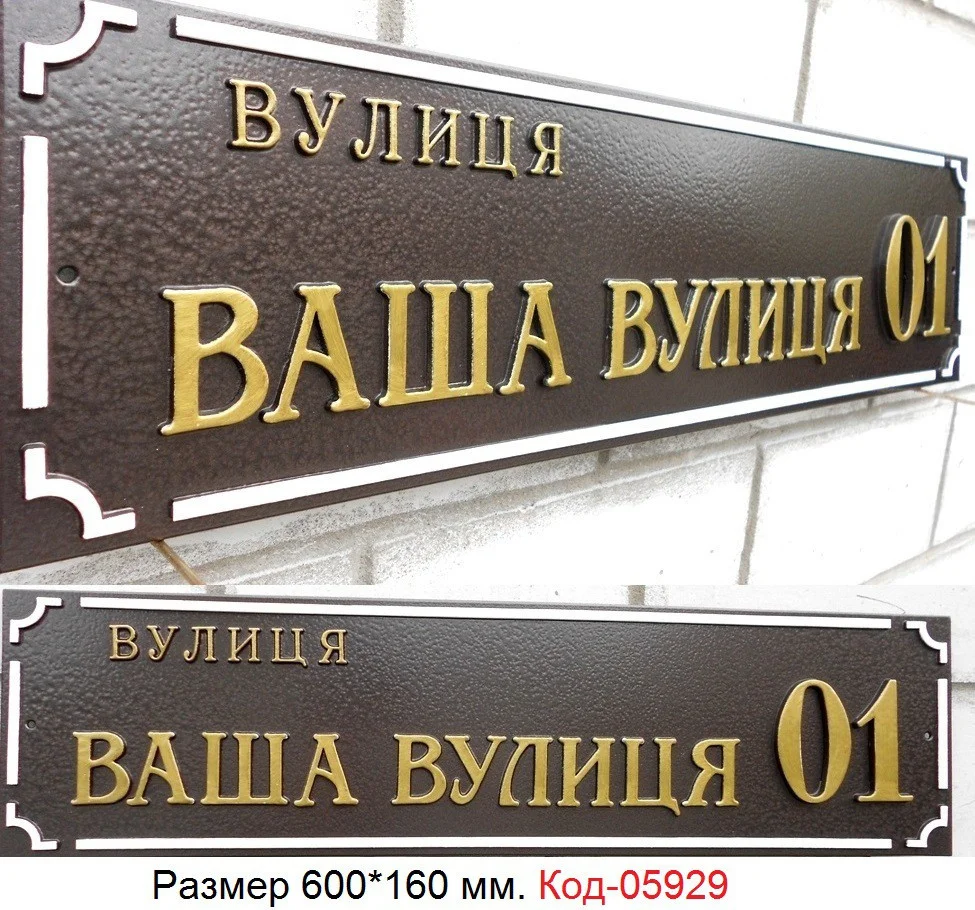 міська мікротопонімія 
годонімИ
емпоронімИ
ергонімИ
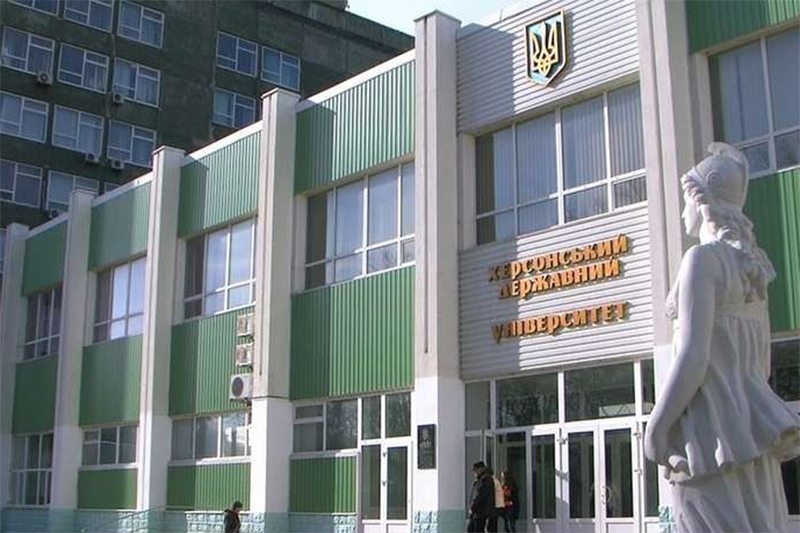 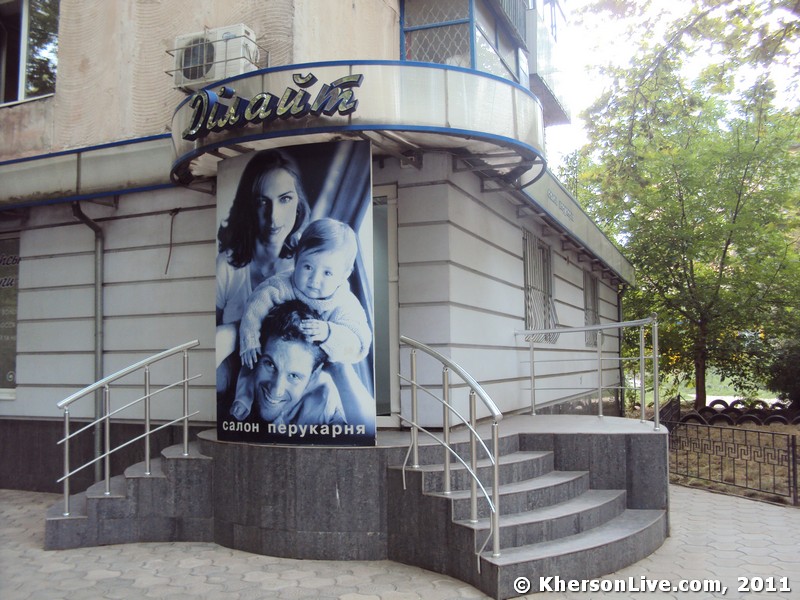 Писемні типи текстів
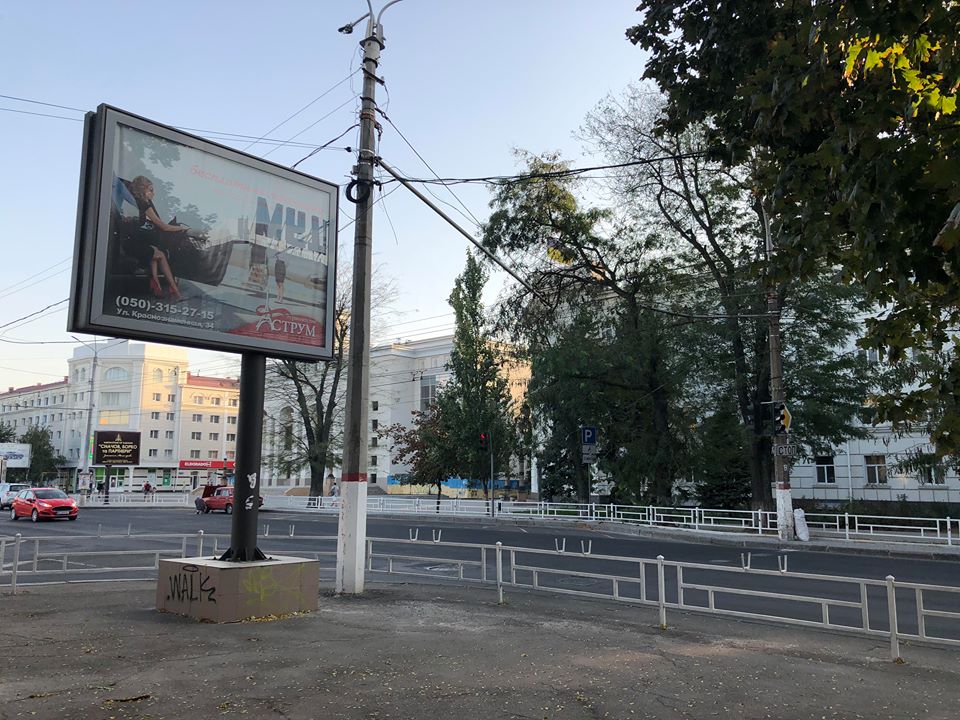 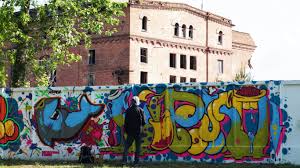 епіграфіка (вуличні тексти) 
офіційна (друковані тексти афіш, плакатів, оголошень, вивісок, стендів, реклам тощо) 
неофіційна (тексти, написані містянами від руки чи на комп’ютері, графіті).
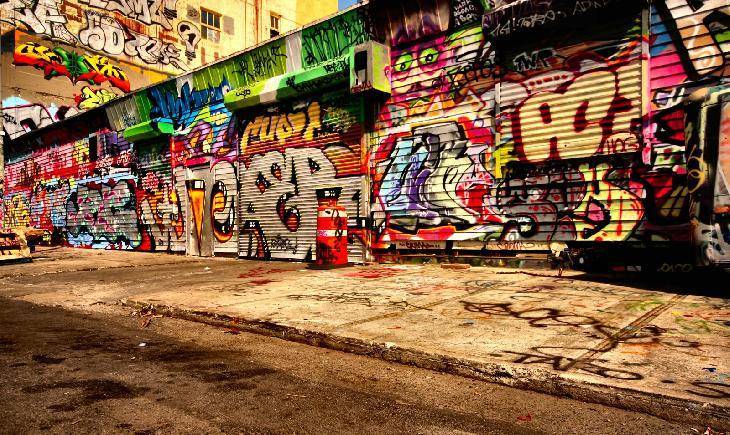 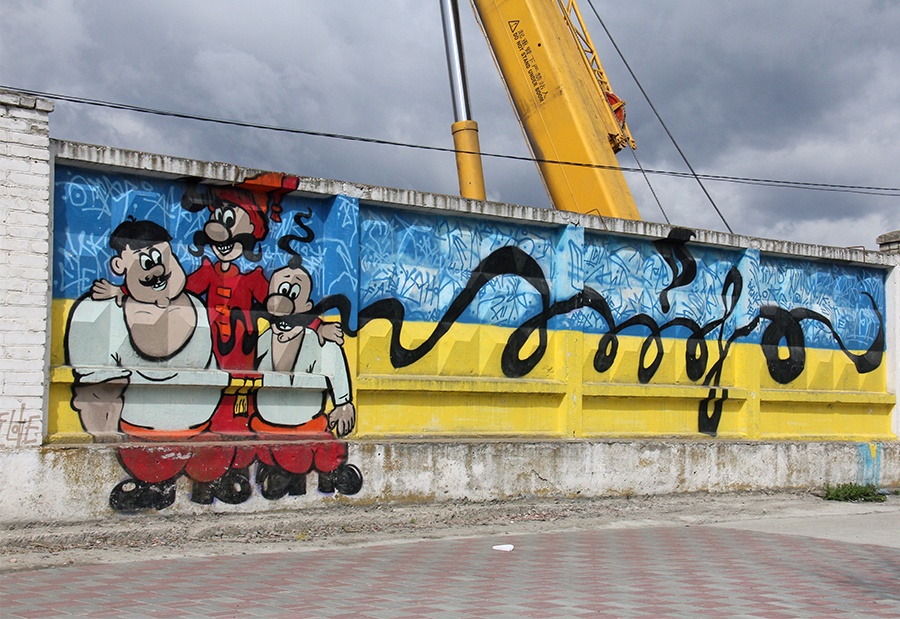 wiki у дистанційному курсі на ksu online
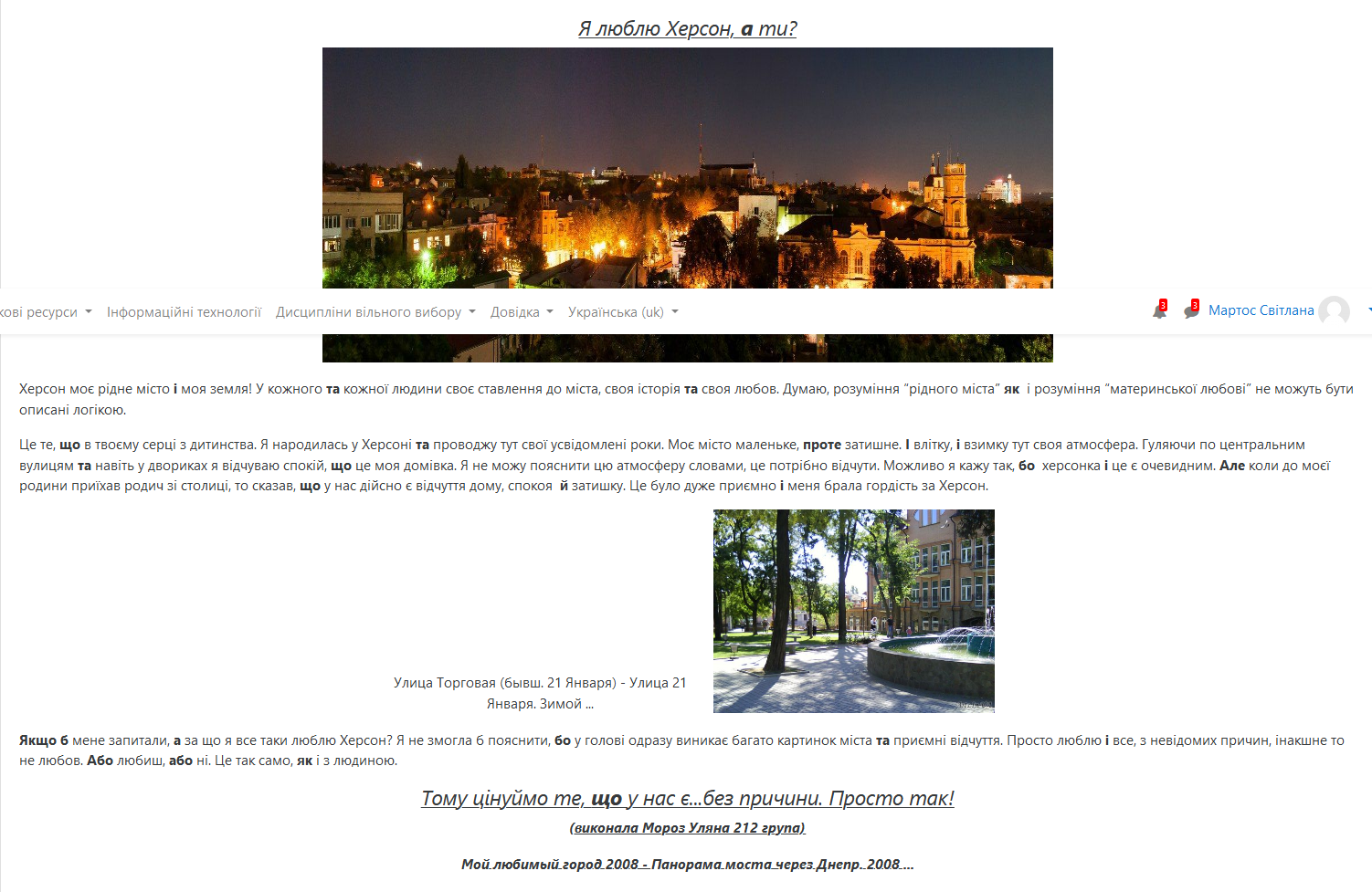